Managerial Accounting and Cost Concepts
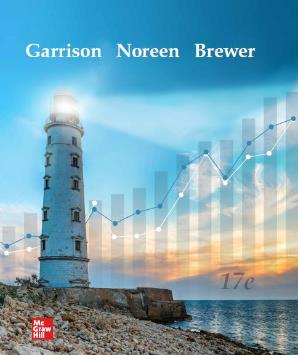 Chapter 1
Managerial Accounting
Seventeenth edition
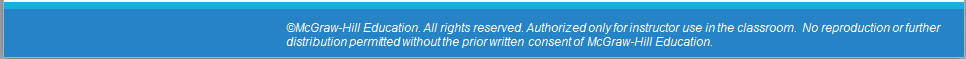 Needs of Management
Financial accounting is concerned with reporting financial information to external parties, such as stockholders, creditors, and regulators.
Managerial accounting is concerned with providing information to managers within an organization so that they can formulate plans, control operations, and make decisions.
Purposes of Cost Classification
Assigning costs to cost objects
Accounting for costs in manufacturing companies
Preparing financial statements
Predicting cost behavior in response to changes in activity
Making decisions
Learning Objective 1
Understand cost classifications used for assigning costs to cost objects: direct costs and indirect costs.
Assigning Costs to Cost Objects
Indirect costs
Costs that cannot be easily and conveniently traced to a unit of product or other cost object. 
Example: manufacturing overhead
Direct costs
Costs that can beeasily and conveniently traced to a unit of product or other cost object.
Examples:  direct material and direct labor
Common costs
Indirect costs incurred to support a number of cost objects. These costs cannot be traced to any individual cost object.
Learning Objective 2
Identify and give examples of each of the three basic manufacturing cost categories.
Classifications of Manufacturing Costs
DirectMaterials
DirectLabor
ManufacturingOverhead
Direct Materials
Direct materials are raw materials that become an integral part of the product and that can be conveniently traced directly to it.
Example:  A radio installed in an automobile
Direct Labor
Direct labor costs are those labor costs that can be easily traced to individual units of product.
Example:  Wages paid to automobile assembly workers
Manufacturing Overhead
Manufacturing overhead includes all manufacturing costs except direct material and direct labor. These costs cannot be readily traced to finished products.
Includes indirect materials that cannot be easily or conveniently traced to specific units of product.
Includes indirect labor costs that cannot be easily or conveniently traced to specific units of product.
Manufacturing Overhead – Examples
Examples of manufacturing overhead: 
Depreciation of manufacturing equipment
Utility costs
Property taxes 
Insurance premiums incurred to operate a manufacturing facility
Only those indirect costs associated with operating the factory are included in manufacturing overhead.
PrimeCost
ConversionCost
Prime Costs and Conversion Costs
Manufacturing costs are oftenclassified as follows:
DirectMaterial
DirectLabor
ManufacturingOverhead
Selling Costs
Administrative Costs
Costs necessary to secure the order and deliver the product. Selling costs can be either direct or indirect costs.
All executive, organizational, and clerical costs. Administrative costs can be either direct or indirect costs.
Nonmanufacturing Costs
Learning Objective 3
Understand cost classifications used to prepare financial statements: product costs and period costs.
Product Costs
Product costs includes all the costs that are involved in acquiring or making a product.
Product costs “attach” to a unit of product as it is purchased or manufactured and they stay attached to each unit of product as long as it remains in inventory awaiting sale.
Manufacturing Product Costs
For manufacturing companies, product costs 
include:
Raw materials: includes any materials that go into the final product. 
Work in process: consists of units of product that are only partially complete and will require further work before they are ready for sale to the customer. 
Finished goods costs: consists of completed units of product that have not yet been sold to customers.
Transfer of Product Costs
When direct materials are used in production, their costs are transferred from Raw Materials to Work in Process. 
Direct labor and manufacturing overhead costs are added to Work in Process to convert direct materials into finished goods. 
Once units of product are completed, their costs are transferred from Work in Process to Finished Goods. 
When a manufacturer sells its finished goods to customers, the costs are transferred from Finished Goods to Cost of Goods Sold.
Inventory
Expense
Cost of Good Sold
Sale
BalanceSheet
IncomeStatement
IncomeStatement
Cost Classifications for Preparing Financial Statements
Period costs include all selling costs and administrative costs.
Product costs include direct materials, direct labor, and manufacturing overhead.
Quick Check 1
Which of the following costs would be considered a period rather than a product cost in a manufacturing company?
A. Manufacturing equipment depreciation.
B. Property taxes on corporate headquarters.
C. Direct materials costs.
D. Electrical costs to light the production     
     facility.
E. Sales commissions.
Quick Check 1a
Which of the following costs would be considered a period rather than a product cost in a manufacturing company?
A. Manufacturing equipment depreciation.
B. Property taxes on corporate headquarters.
C. Direct materials costs.
D. Electrical costs to light the production     
     facility.
E Sales commissions.
Learning Objective 4
Understand cost classifications used to predict cost behavior: variable costs, fixed costs, and mixed costs.
Cost Classifications for Predicting Cost Behavior
Cost behavior refers to how a cost will react to changes in the level of activity. 
The most common classifications are:
Variable costs.
Fixed costs.
Mixed costs.
Variable Cost
A cost that varies, in total, in direct proportion to changes in the level of activity.
A variable cost per unit is constant.
An Activity Base (Cost Driver)
Unitsproduced
Machine hours
A measure of what causes the incurrence of a variable cost
Miles driven
Labor hours
Fixed Cost
A cost that remains constant, in total, regardless of changes in the level of the activity.
If expressed on a per unit basis, the average fixed cost per unit varies inversely with changes in activity.
Types of Fixed Costs
Committed
Long-term, cannot be significantly reduced in the short term
Discretionary
May be altered in the short-term by current managerial decisions
A straight line closely approximates a curvilinear variable cost line within the relevant range.
RelevantRange
Accountant’s Straight-Line Approximation (constant unit variable cost)
The Linearity Assumption and the Relevant Range
Economist’sCurvilinear Cost Function
Total Cost
Activity
Fixed Costs and the Relevant Range
The relevant range of activity pertains to fixed cost as well as variable costs. For example, assume office space is available at a rental rate of $30,000 per year in increments of 1,000 square feet.
Fixed costs would increase in a step fashion at a rate of $30,000 for each additional 1,000 square feet.
Relevant Range: Graphic
90
The relevant range of activity for a fixed cost is the range of activity over which the graph of the  cost is flat.
Relevant Range
60
Rent Cost in Thousands of Dollars
30
0
0            1,000            2,000            3,000                   Rented Area (Square Feet)
Comparison of Cost Classifications for Predicting Cost Behavior
Quick Check 2
Which of the following costs would be variable with respect to the number of ice cream cones sold at a Baskin & Robbins? (There may be more than one correct answer.)
A. The cost of lighting the store.
B. The wages of the store manager.
C. The cost of ice cream.
D. The cost of napkins for customers.
Quick Check 2a
Which of the following costs would be variable with respect to the number of ice cream cones sold at a Baskin & Robbins? (There may be more than one correct answer.)
A. The cost of lighting the store.
B. The wages of the store manager.
C. The cost of ice cream.
D. The cost of napkins for customers.
Y
X
Mixed Costs – Part 1
A mixed cost contains both variable and fixed elements.  Consider the example of utility cost.
Total mixed cost
Total Utility Cost
Variable Cost per KW
Fixed MonthlyUtility Charge
Activity (Kilowatt Hours)
Y
X
Mixed Costs – Part 2
Total mixed cost
Total Utility Cost
Variable Cost per KW
Fixed MonthlyUtility Charge
Activity (Kilowatt Hours)
Y  =  a  +  bX
Y  =  $40 +  ($0.03 × 2,000)
Y  =
$100
Mixed Costs – An Example
If your fixed monthly utility charge is $40, your variable cost is $0.03 per kilowatt hour, and your monthly activity level is 2,000 kilowatt hours, what is the amount of your utility bill?
Learning Objective 5
Understand cost classifications used in making decisions: relevant costs and irrelevant costs.
©McGraw-Hill Education. All rights reserved. Authorized only for instructor use in the classroom.  No reproduction or further distribution permitted without the prior written consent of McGraw-Hill Education.
.
Cost Classifications for Decision Making
Decisions involve choosing between alternatives. The goal of making decisions is to identify those costs that are either relevant or irrelevant to the decision. 
To make decisions, it is essential to have a grasp on the concepts of differential costs and revenues, opportunity costs, and sunk costs.
Differential Costs
Differential costs (or incremental costs) are the difference in cost between any two alternatives.
A difference in revenue between two alternatives is called differential revenue. 
Both are always relevant to decisions.
Differential costs can be either fixed or variable.
Opportunity Cost
The potential benefit that is given up when one alternative is selected over another.
These costs are not usually found in 
accounting records but must be explicitly considered in every decision.
For students: What is the opportunity cost you incur by attending class?
Sunk Costs
Sunk costs have already been incurred and cannot be changed now or in the future.  
These irrelevant costs should be ignored when making decisions.
Quick Check 3
Suppose you are trying to decide whether to drive or take the train to Portland to attend a concert. You have ample cash to do either, but you don’t want to waste money needlessly. Is the cost of the train ticket relevant in this decision? In other words, should the cost of the train ticket affect the decision of whether you drive or take the train to Portland?
A. Yes, the cost of the train ticket is relevant.
B. No, the cost of the train ticket is not relevant.
Quick Check 3a
Suppose you are trying to decide whether to drive or take the train to Portland to attend a concert. You have ample cash to do either, but you don’t want to waste money needlessly. Is the cost of the train ticket relevant in this decision? In other words, should the cost of the train ticket affect the decision of whether you drive or take the train to Portland?
A. Yes, the cost of the train ticket is relevant.
B. No, the cost of the train ticket is not relevant.
Quick Check 4
Suppose you are trying to decide whether to drive or take the train to Portland to attend a concert. You have ample cash to do either, but you don’t want to waste money needlessly. Is the annual cost of licensing your car relevant in this decision?
A. Yes, the licensing cost is relevant.
B. No, the licensing cost is not relevant.
Quick Check 4a
Suppose you are trying to decide whether to drive or take the train to Portland to attend a concert. You have ample cash to do either, but you don’t want to waste money needlessly. Is the annual cost of licensing your car relevant in this decision?
A. Yes, the licensing cost is relevant.
B. No, the licensing cost is not relevant.
Quick Check 5
Suppose that your car could be sold now for $5,000. Is this a sunk cost?
A. Yes, it is a sunk cost.
B. No, it is not a sunk cost.
Quick Check 5a
Suppose that your car could be sold now for $5,000. Is this a sunk cost?
A. Yes, it is a sunk cost.
B. No, it is not a sunk cost.
Learning Objective 6
Prepare income statements for a merchandising company using the traditional and contribution formats.
Used primarily forexternal reporting.
Used primarily bymanagement.
The Traditional and Contribution Formats
Uses of the Contribution Format
The contribution income statement format is used as an internal planning and decision-making tool. We will use this approach for:
Cost-volume-profit analysis (Chapter 5).
Segmented reporting of profit data (Chapter 6).
Budgeting (Chapter 8).
Special decisions such as pricing and make-or-buy analysis (Chapter 13).
End of Chapter 1